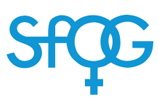 UR-ARG
Operationsmetoder vid apikal prolaps
Sammanställning, nytta och risker samt metodförslag
Marie Westergren Söderberg, Södersjukhuset, ordförande i UR-Arg
Operationstypsgrupper
Klassiska tekniker
”Manchesterplastik”; cervixamputation med eller utan vaginalväggsplastik och suspension
Vaginal hysterektomi  med eller utan vaginalväggsplastik och olika typer av suspension
Kolpokleisis
Sakrospinosusmetoder
Sakrospinosusfixation med resorberbar eller icke resorberbar sutur, uni- eller bilateral
Operation med vaginala nät; de olika typer som f.n. tillhandahålls.
Sakrokolpo-/uteropexi
Laparoskopi/ robot
Fixerande material
Metod för fäste av fixerande material på vagina/ cervix
Ev samtidig hysterektomi
Gruppindelning mars 2019
Soheila Mohammadi (Uppsala), Maria Sarberg (Linköping), Sophie Carlström (KS-H), Karin Franzen (Örebro), Erik Bjurulf (Västerbotten), Caroline Kjellman Erlandsson (SöS), Mats Stenberg (Västerås)
Gunilla Tegerstedt (KS-H), Chris Falconer (DS), Edward Morcos (DS), Frank Örnfeldt Svensson (Kristianstad), Jonas Gunnarsson (Sahlgrenska), Riffat Cheema (Malmö)
Jan Zetterström (Ultragyn), Sophia Ehrström (Ultragyn), Annika Cronsioe (DS), Marion Ek (SöS), Malin Brunes (SöS)
Dokumentation av operationstyper ska innehålla (1):
Kort sammanfattande beskrivning av metoden
Särskild operationsutrustning som krävs t.ex. nät, sutur, instrument
Operationstid (gynop)
Antibiotikaprofylax
Peroperativ blödning (gynop)
Vårdtid (gynop)
Konvalescens (sjukskrivningstid, ADL)
Komplikationsrisk tidigt: perop + t.o.m. 8 veckor och på lång sikt 1år och framåt.
Recidivrisk
Dokumentation av operationstyper ska innehålla (2):
Operationen lämplig för patientkategori
Ålder
Barnönskan, fertil, menopausal
Sexuellt aktiv Ja/ Nej
Hälsostatus
ASA-klass, funktionsnivå, rörlighet
Normal vikt eller övervikt/ fetma
Recidivoperation
Patientkategorier
Förslag till råd 1
Vid primär apikal prolaps och uterus/ cervix bevarad -  ”manchesterplastik” om möjligt med avseende på prolapsgrad (<+3?) i alla patientkategorier
80% subj success, få komplikationer, låg kostnad, god tillgänglighet
Förslag till råd 2
Vid recidiv, tidigare hysterektomi eller uttalad apikal prolaps hos yngre sexuellt aktiv – sakrokolpo-/uteropexi.
90 % success, få komplikationer enligt internationell utvärdering, men hög operationskostnad och svårtillgängligt (specialistvårdsremiss?)
Hur ser svenska data ut?
Förslag till råd 3
Vid recidiv, tidigare hysterektomi eller uttalad apikal prolaps hos äldre sexuellt inaktiv – kolpokleisis eller nätplastik. 
Kolpokleisis stympande och nätplastik potentiellt stympande, men båda har färre recidiv än SSF. Ytterligare recidiv är särskilt oönskat i denna grupp.
Vaginal hysterektomi och SSF mindre stympande, men har båda fler recidiv och vaginal hysterektomi har fler peroperativa komplikationer.
Frågor att besvara
Ska SSF användas?
Dyrare än klassiska metoder, men inte färre recidiv
Ingen evidens för användning som recidivprofylax som tillägg vid klassiska metoder.
Nästan lika mycket långtidsproblematik med smärta som nät, men fler recidiv.
Hur är resultaten för SK/UP i Sverige?
Svenska operationsresultat i GynOp-registret svårvärderade pga ofullständig registrering och olika tekniker. Kompletterande journalgranskningsstudie pågår.
Ingår kompletterande kirurgi i samma eller i två seanser? 
Samtidig subtotal hysterektomi fördelaktig? försvarbar?  
Recidiv efter nät, vad göra?